Connected 4 Health
Other psychotherapies for eating disordersAuthors: Simona Cakirpaloglu, Lukas Merz
Project Number: 2021-1-RO01- KA220-HED-38B739A3
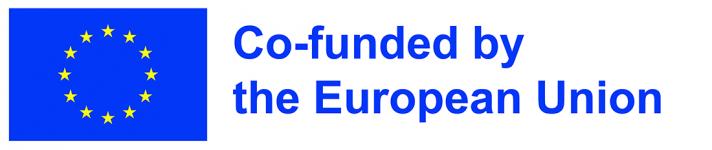 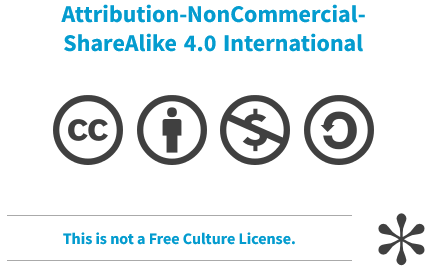 The European Commission's support for the production of this presentation does not constitute an endorsement of the contents, which reflect the views only of the authors, and the Commission cannot be held responsible for any use which may be made of the information contained therein.
2
Other psychotherapeutic methods
As was indicated earlier, eating disorders are multifaced – they come in many different forms, shapes, and variations. No two cases are the same. The causes, signs, and symptoms are known in general, but each case is a unique set. Because of this range of causes and manifestations, the treatment varies accordingly and so does the treatment plan for every individual. Each treatment plan must be individualised and tailored to the patient’s condition, his or her physical, social and cultural circumstances.
For this reason, skilled mental health professionals use an “integrated” strategy, i.e. they apply more than one therapeutic approach. The CBT can be marked as the point of departure, but there are several other routes the psychotherapeutic treatment can take and utilise.
3
Other psychotherapeutic methods
It lies in the skill, experience, and sometimes even preference, of each therapist, what types of therapeutic approaches are used in each case. This presentation will list some of the most frequently used types of psychotherapy and will try to demonstrate that they do not compete, but rather complement each other. Because each patient is an individual, he or she may benefit more from one type and less from a different type. A careful and expert consideration and combination of these methods is usually necessary to help the patient accept, understand, cope with, and ultimately overcome the illness. As the English idiom says: “There is more than one way to skin a cat.”
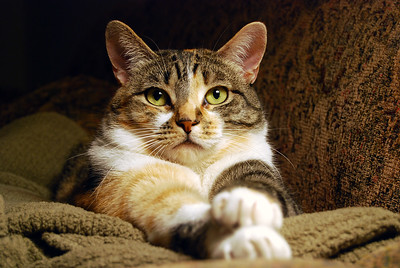 4
CBT – and what comes next?
The recommended initial psychotherapeutic intervention is cognitive-behavioural, with emphasis on cognitive restructuring, i.e. identifying faulty thought patterns and distorted opinions on food, exercise, diet, weight, etc. The harmful cognitions are logically and non-forcefully challenged and the patient’s belief system is changed step-by-step.
The process of cognitive restructuring is present throughout the treatment, but it is most important at the beginning and during the initial period of weight restoration. When the biological stress is reduced, weight is being gradually restored and the patient begins to experience a return to normal functioning, it is usually time to shift to the next phase of individual psychotherapy and include one or more of the following approaches.
5
Psychodynamic approach
It belongs to the so-called depth psychology, i.e., it sees the cause of mental difficulties in intrapsychic conflicts that take place on an unconscious level, where we do not have natural access to them. The patient, together with the therapist, explores his or her own psychological conflicts, of which he or she is unaware and thus defenceless against.
Therefore, it is important that the therapy emphasizes the awareness of emotions and fantasies, their expression and processing. The goal is for the patient to understand the connection between his or her current emotional states and behviour and personal history, to gain insight and understanding of the repetitive behavioural patterns that led to developing an eating disorder.
6
Psychodynamic approach
This approach to therapy looks to help clients understand more about themselves by examining the unconscious meanings of actions they engage in. It examines the beliefs, values and feelings people have about themselves, and helps to implement what they learn into everyday life. It is important that patients gradually learn to change the destructive patterns they lived in.
The aim of the psychodynamic process is to lead the patient to become aware of his or her inner needs, to have an outlook to see the conflicts and gain more control over them.
7
Family therapy
Family therapy works with the family as a whole system. It deals with its peculiarities and the personalities of the individual members. It works with the wider context in which the problem, i.e. an eating disorder, takes place. Family therapy is based on the assumption that the family functions as an interconnected system that interacts with each other. If an individual is experiencing problems in their life, they may be rooted in the family system, family dynamics, relationships and communication. And it is the family system that, by changing the way it views the problem, can help its members resolve it. Family therapy looks to encourage health understanding and communication between members, exploring what effects an eating disorder has on the family and what the family can do to support the patient.
8
Family therapy
The form of individual (the father) as well as sub-group (children) sessions can take place.
It is also important to stress that with the changes in the contemporary family, there are also shifts in the context of family therapy. The family is understood here not only in terms of biological bloodlines or legal definitions. The family comprises all the individuals that a given family considers to be members or perceives to be important for change in the family system. Therefore, in family therapy partners of teenage members may be included, or new partners of parents after the divorce of a previous marriage, or an extended family, with close friends, and so on. Pets are no exception.
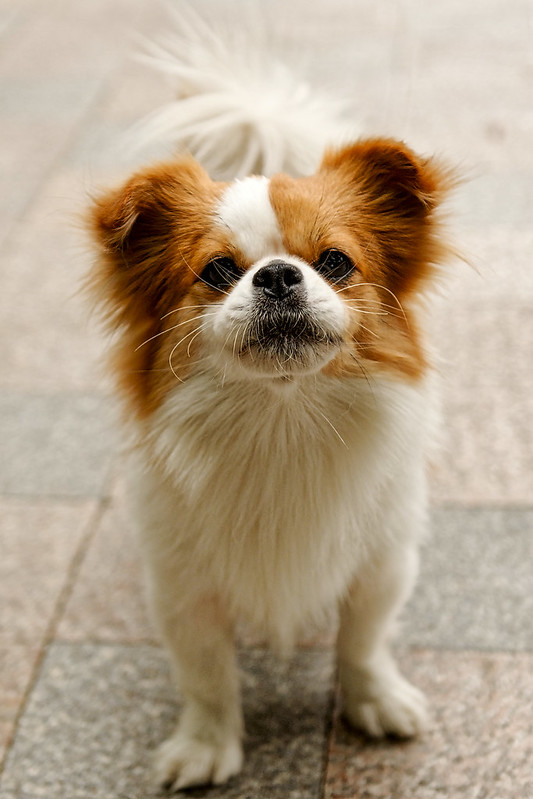 9
Interpersonal therapy (IPT)
Interpersonal psychotherapy focuses primarily on the patient’s current interpersonal relationships as the source of the difficulties (and the consequent manifestations of difficulties in the form of an eating disorder). It guides the client to discover and understand the connections between his or her symptoms and interpersonal relationships and then to recognize how he or she can contribute to problematic, conflicting, frustrating or traumatic interpersonal relationships through attitudes and reactions, experiencing and behaving.
It also pays attention to where current inappropriate reactions arise from: how insufficiently or inappropriately processed experiences from the past contribute to them - to what extent there is a compulsive repetition of past experiences and an inappropriate transfer of past experiences to current situations and relationships.
10
Maudsley Anorexia Nervosa Therapy for Adults (MANTRA)
MANTRA is a specialized integrative therapy that was developed specifically for the treatment of anorexia nervosa. It focuses on the cognitive, emotional, relational and biological factors that contribute to the development of an eating disorder. It seeks to identify what keeps people anorexic and gradually helps them find alternative and more adaptive ways of coping with these stressors. Taking a lot from the previously mentioned methods, it focuses on developing motivation to change and recover, improving food intake and nutrition, dealing with interpersonal conflicts, developing more positive thinking styles, learning new ways of coping with emotions.
One form of the MANTRA therapy involves more families in the therapeutic group where they can share their experience, learn from each other, provide encouragement and support.
11
Specialist Supportive Clinical Management (SSCM)
SSCM is not based on a psychological model, but uses a practical and supportive approach. It was originally designed as an unspecific placebo treatment in a clinical trial that could be delivered to outpatients. SSCM uses clinical skills with focus on improving eating disorder symptoms, and supportive therapy techniques. There is emphasis not just on symptoms, but on improving patient’s enjoyment and quality of life. It is a flexible approach compared to the other structured skills-based approaches. In each session, main symptoms and progress towards the set treatment goals are reviewed, and next steps are identified by the patient. The therapist contributes less and should facilitate, support, and encourage. The content is completely individual for each patient and combines the patient’s knowledge about what might work for them, and the therapist’s knowledge about what might help someone to recover from an eating disorder.
12
Self-help with a guidance, psychoeducation
Self-help with a guidance is a form of psychotherapy that is generally recommended only in mild cases of an eating disorder, to people who are identified to be at risk of developing an eating disorder or those recovered from one. It is based on regular (often group) meetings with a therapist who provides support in the form of different techniques and advice, education and encouragement to the participants. It is frequently used for long-term, follow-up therapy in the period after recovery to prevent falling back into the harmful behavioural patterns and relapse into illness.
13
Other resources
Watch the video where Ivan Eisler discusses why families are so important in a young person’s recovery from an eating disorder and what family therapy for eating disorders involves. Watch at https://www.youtube.com/watch?v=5rojJ9ZoCJo

You may also be interested in Rob Welch talking about the use of IPT for treating ED’s ad identifying the contexts that triggers repetitive (and often harmful) coping strategies. https://www.youtube.com/watch?v=Wy6r1IwUaXw
14